Good
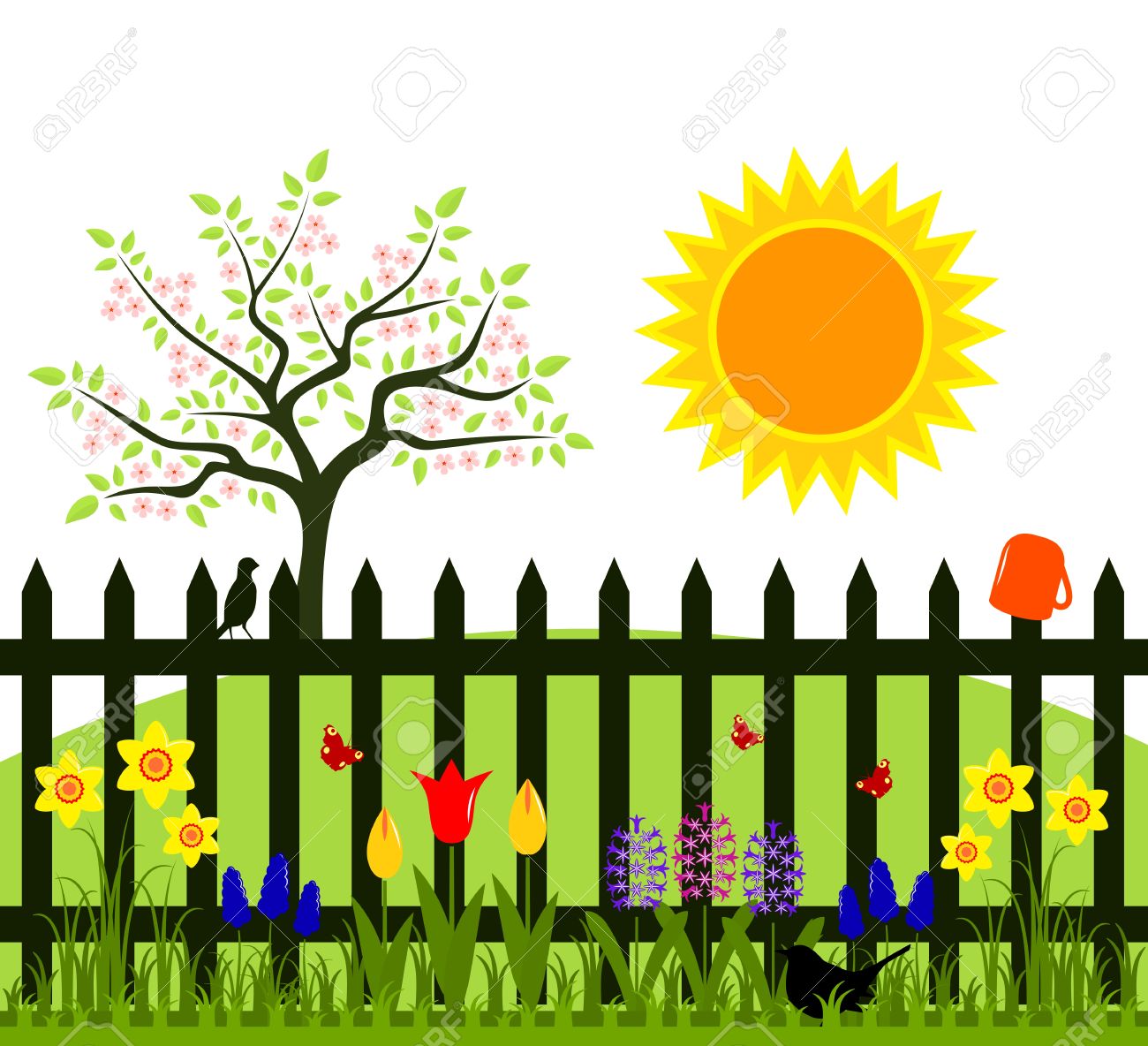 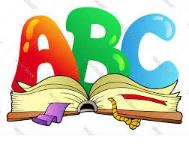 morning
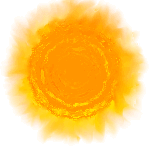 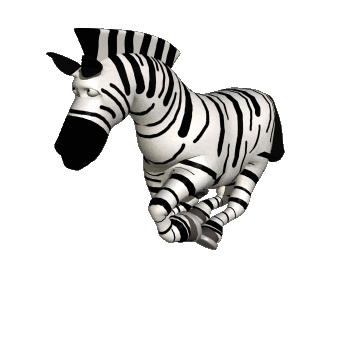 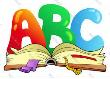 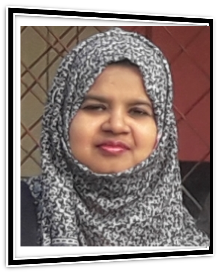 Introduction
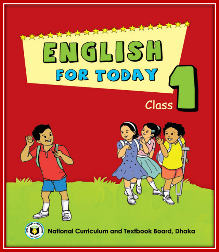 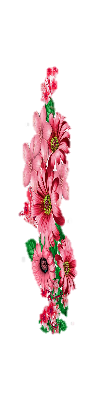 Farjana Amin  
Assistant teacher
Dhadash Govt. pri. School
Puthia, Rajshahi.
Class : One
Subject : English
Alphabet. Lesson: 4-6,
Unit : 29.  Page : 58
Farjana Amin
Lets see a video
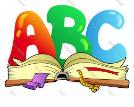 Lesson Declaration
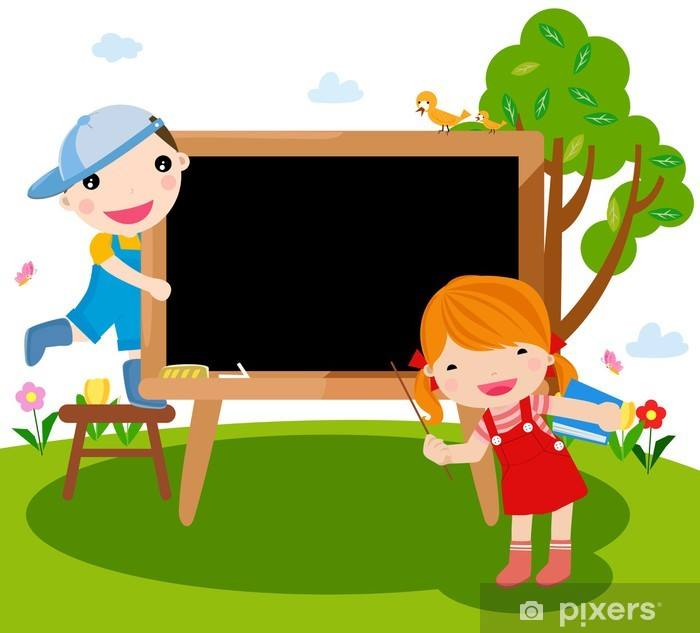 Z
z
Alphabet(Zz)
Farjana Amin
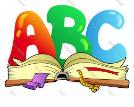 Learning outcomes
Students will be able to-
1.1.1  to become familiar with English sounds by listen to
           common English word. 
1.1.2   to say simple words.
1.2.1   to recognize and read the alphabet both small and 
           capital (non-cursive) letters.
 3.1.2   write words using non-cursive small letters.
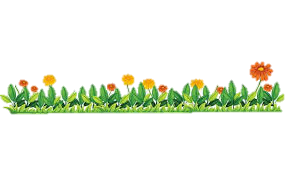 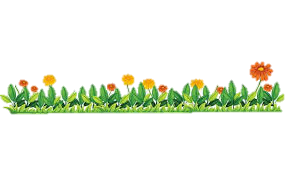 Farjana Amin
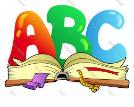 Look, listen and say
Z
z
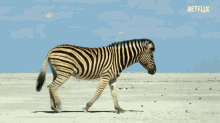 zebra
Farjana Amin
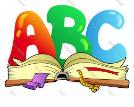 Look, listen and say. Trace in the air.
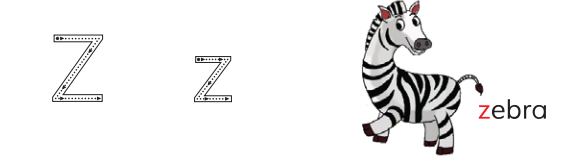 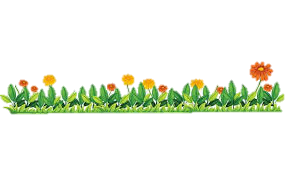 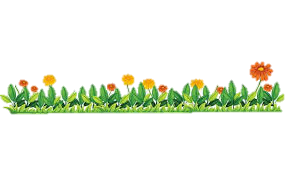 Farjana Amin
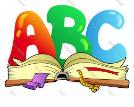 Look, listen and say
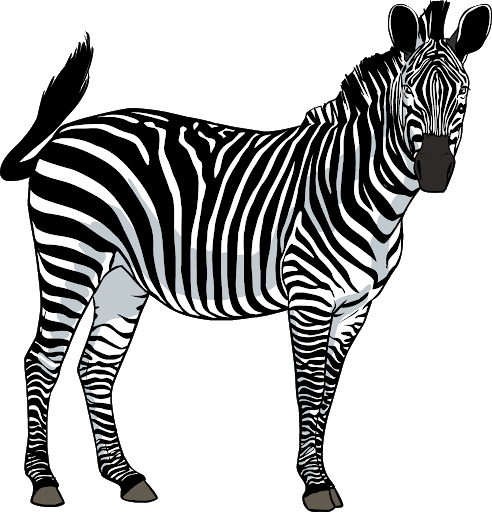 Z
Zebra
Capital letter
Farjana Amin
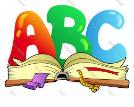 Look, listen and say
z
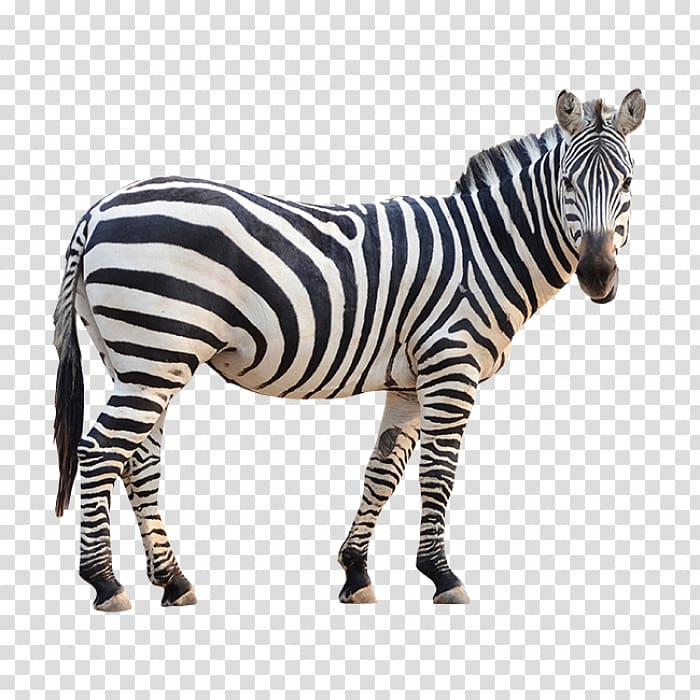 zebra
Small letter
Farjana Amin
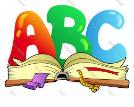 Look, listen and say. Trace in the air.
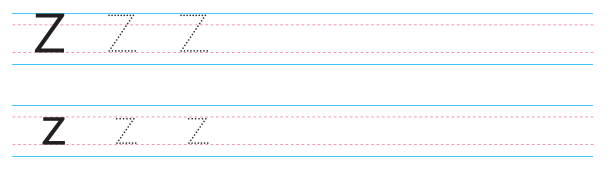 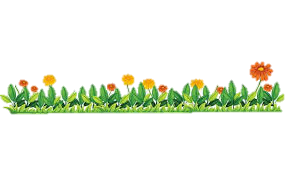 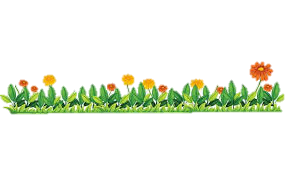 Farjana Amin
WCW
Say and read. Trace and write.
Z
Z
Z
Z
z
z
z
z
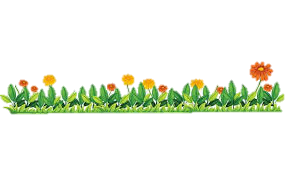 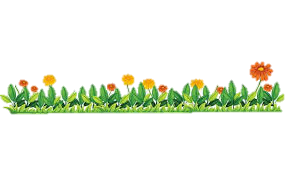 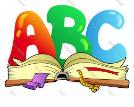 Look, listen and say. Trace in the air.
Z
Z
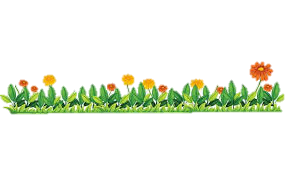 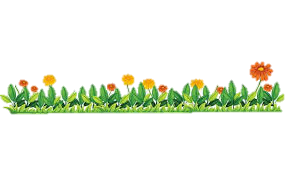 Farjana Amin
z
z
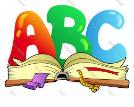 Look, listen and say. Trace in the air.
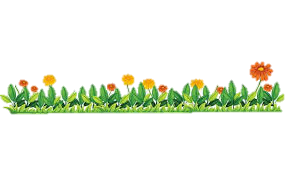 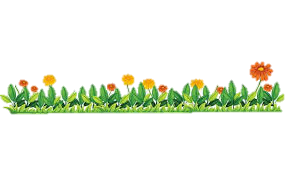 Farjana Amin
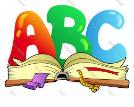 Open at page 58
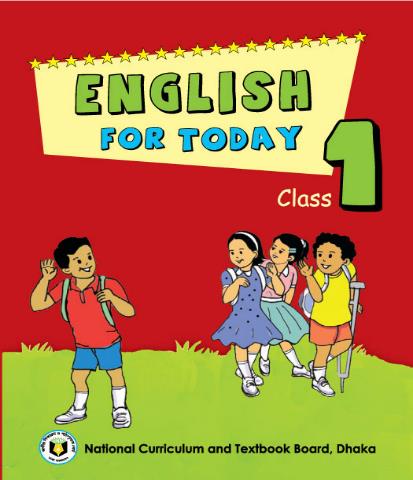 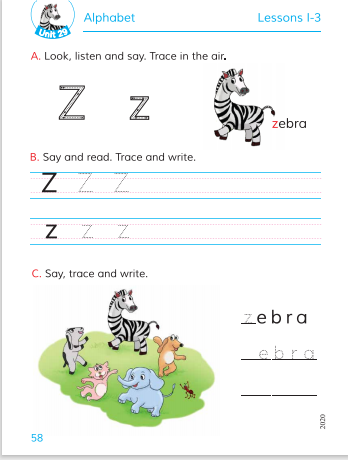 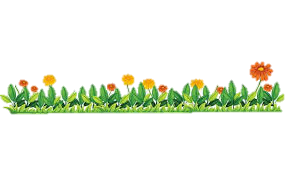 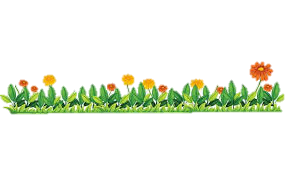 Farjana Amin
WCW
Loud reading by the teacher
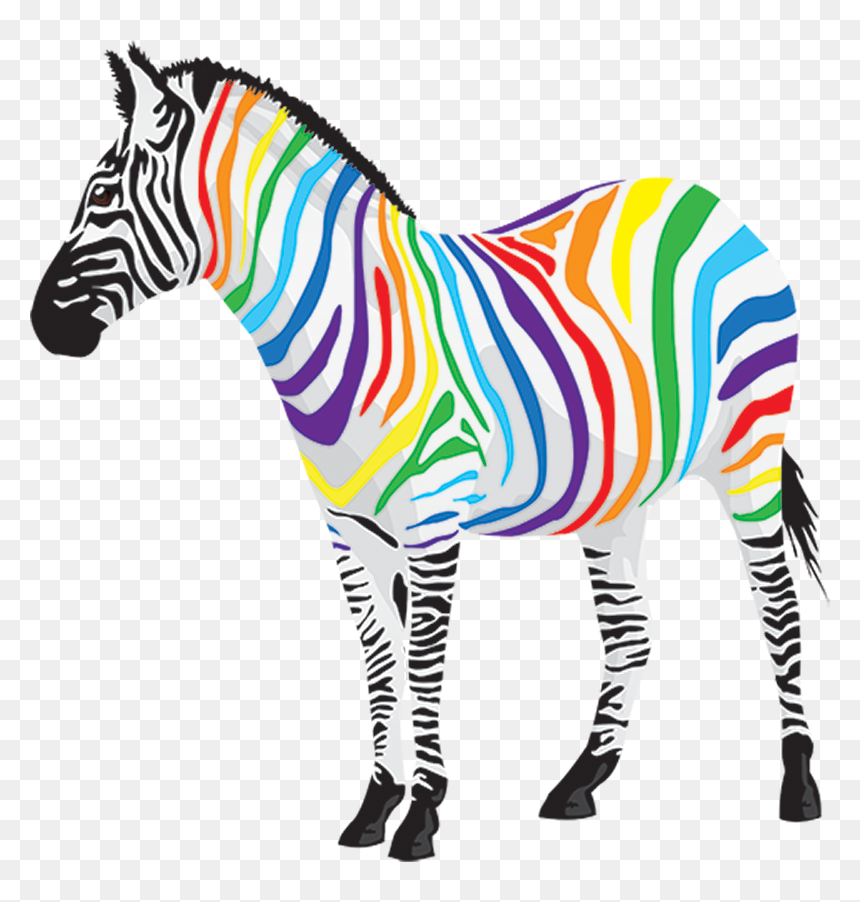 Z
Zebra
z
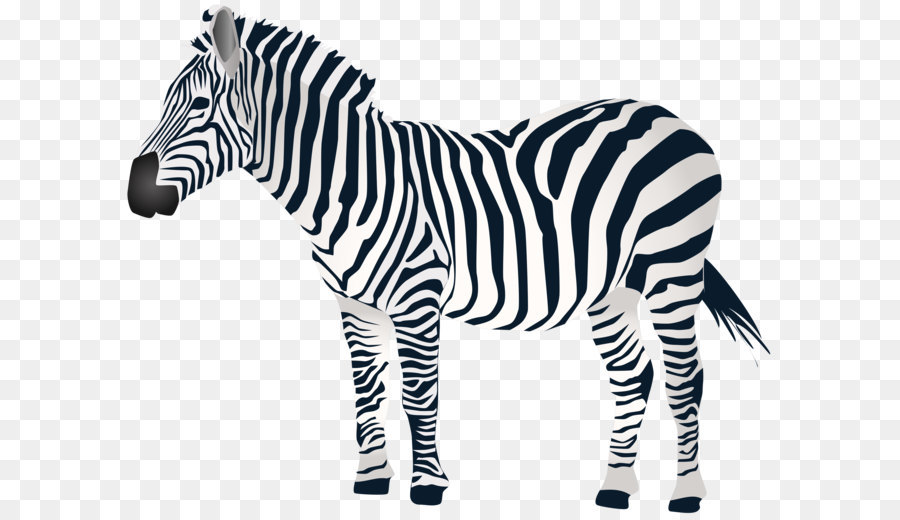 zebra
Farjana Amin
Match the pictures with the letters:
Group work
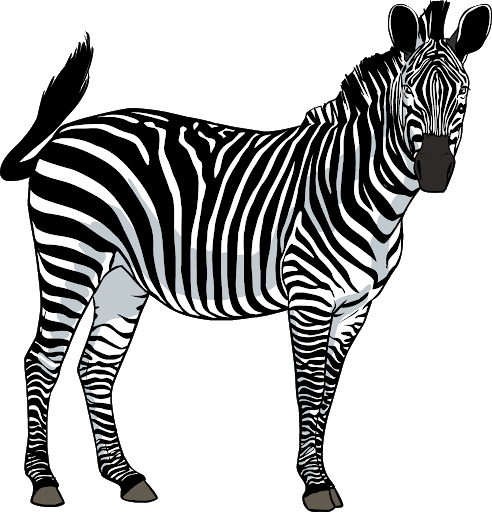 zebra
Z
z
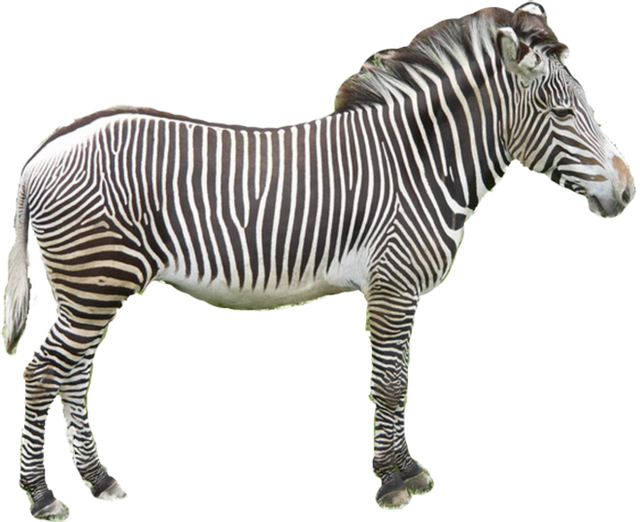 Zebra
Farjana Amin
WCW
Say and read. Trace and write.
Z
Z
Z
z
z
z
Farjana Amin
Evaluation
Look and say. Write.
Look  at the picture and fill in the gaps:
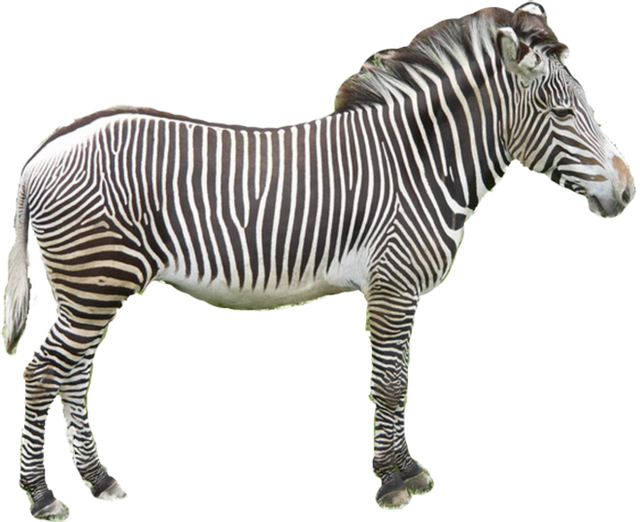 zebra
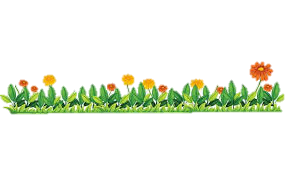 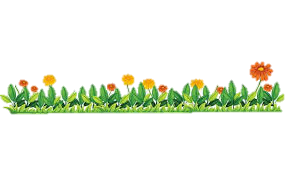 Farjana Amin
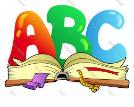 Evaluation
Write noncursive small letter “ z ”.
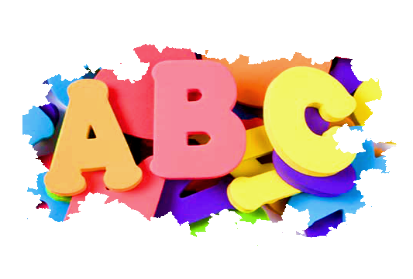 Farjana Amin
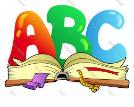 Evaluation
Fill in the gaps with correct letters.
_ebra
z
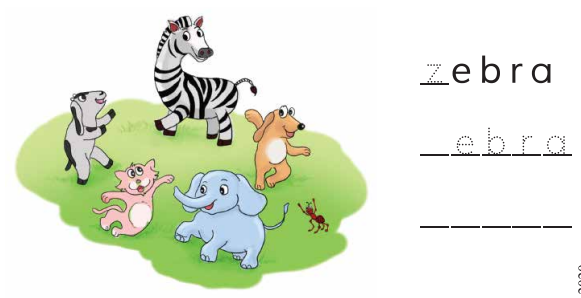 _
_
_
r
b
a
e
_
_
_
Good bye
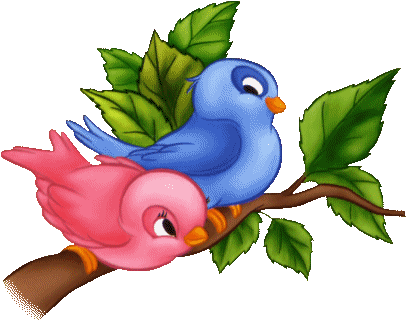 Farjana Amin